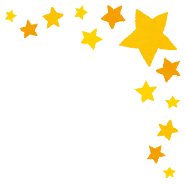 三池工業高校 Campus LIFE
創立１１５周年
R6．1．9
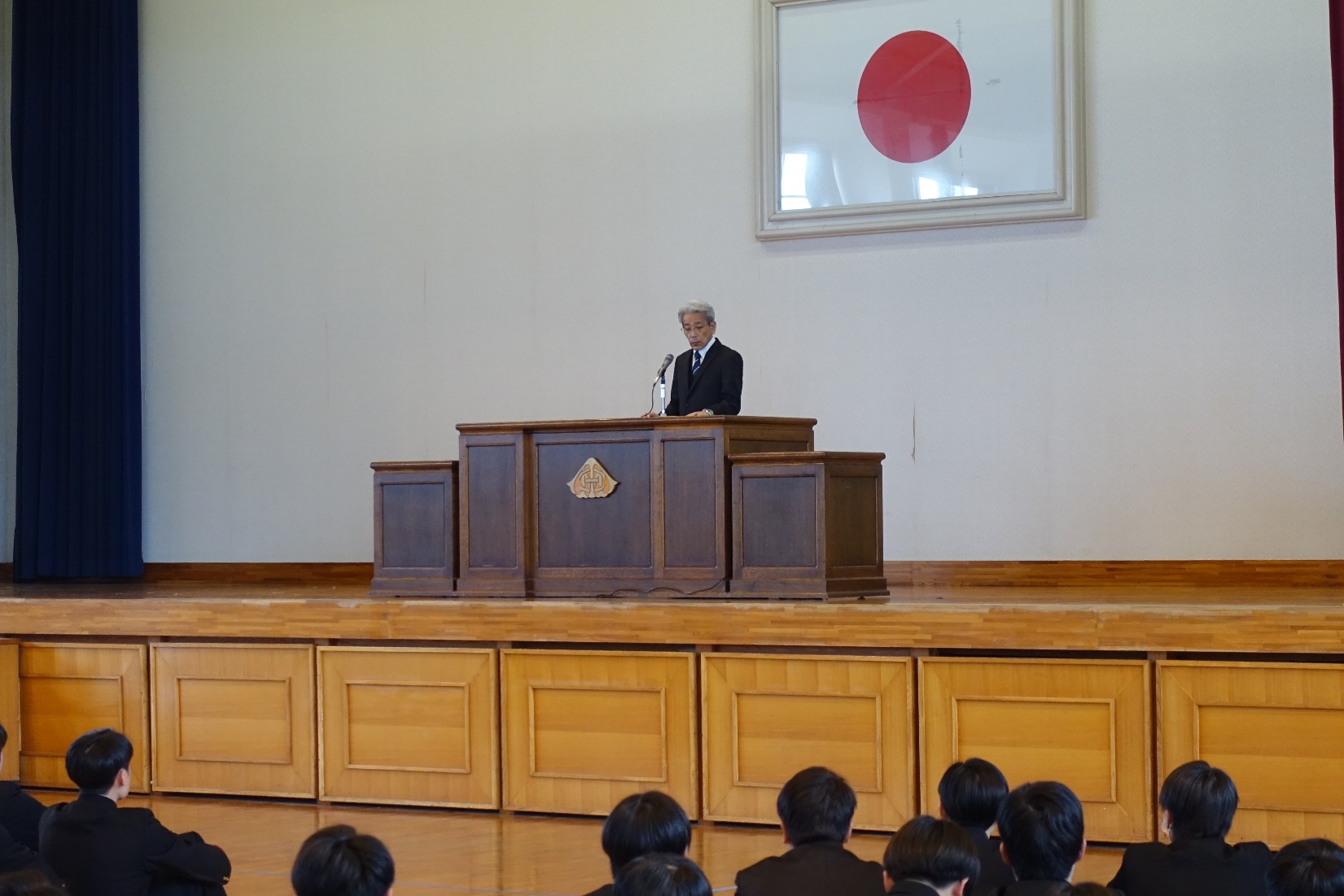 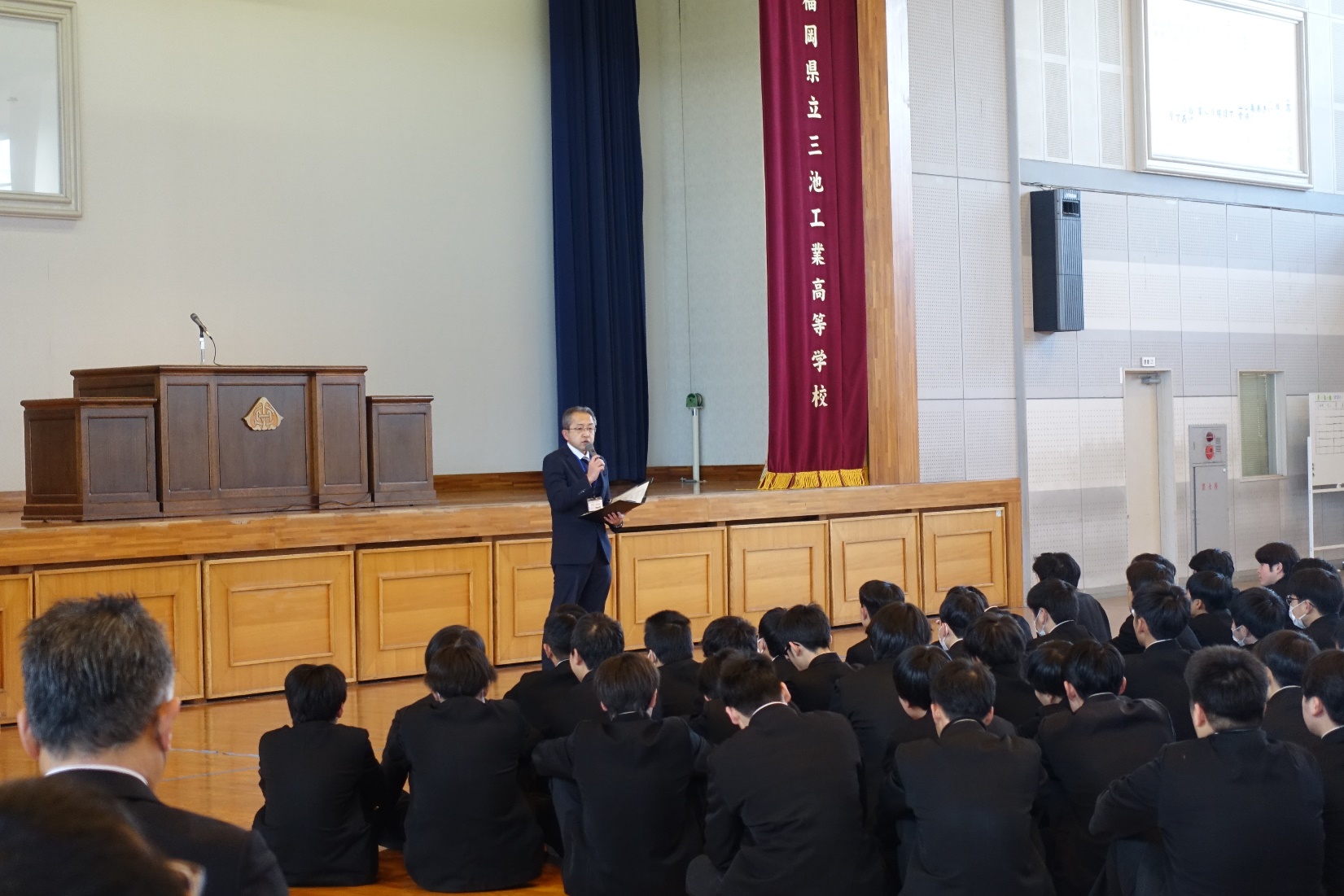 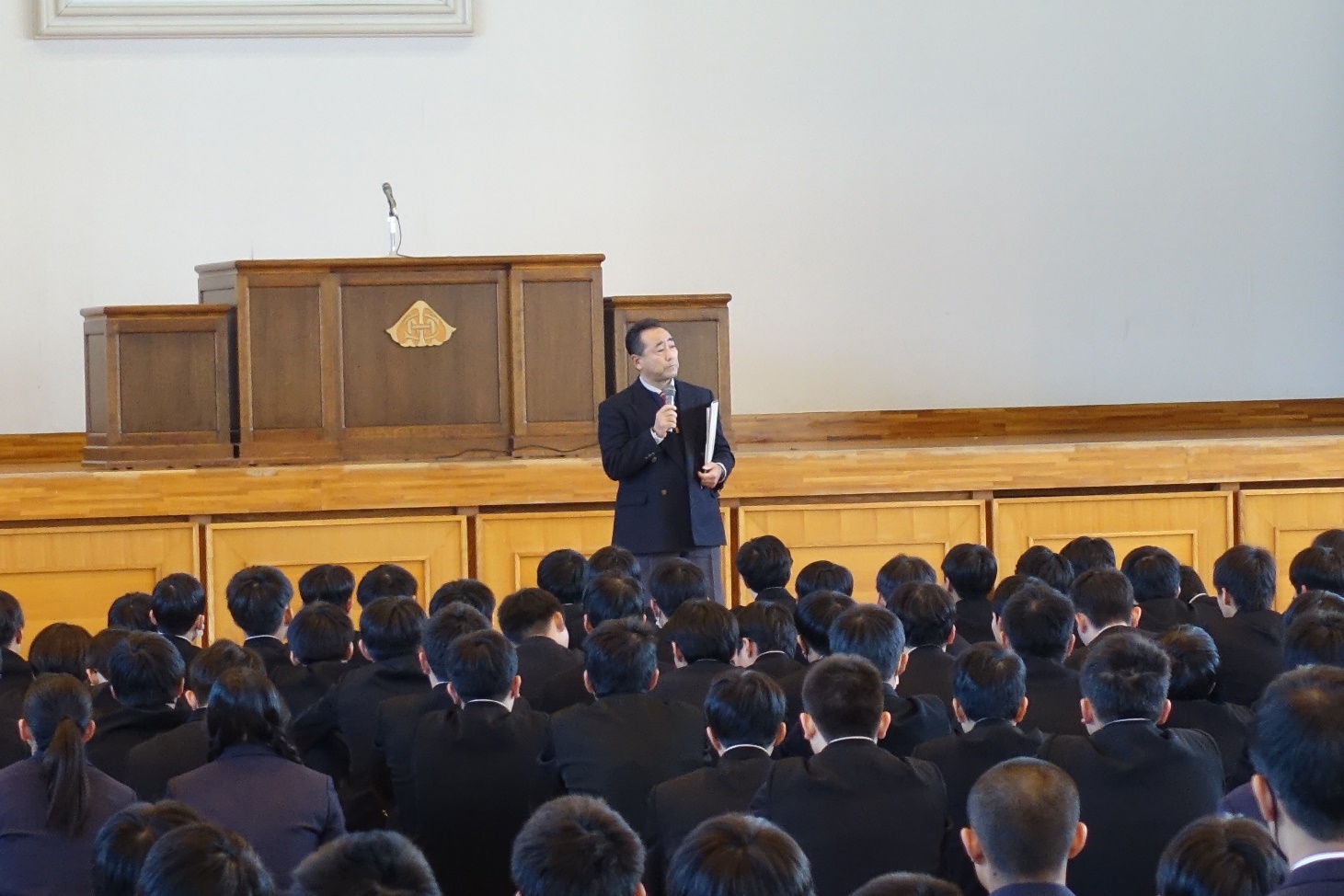 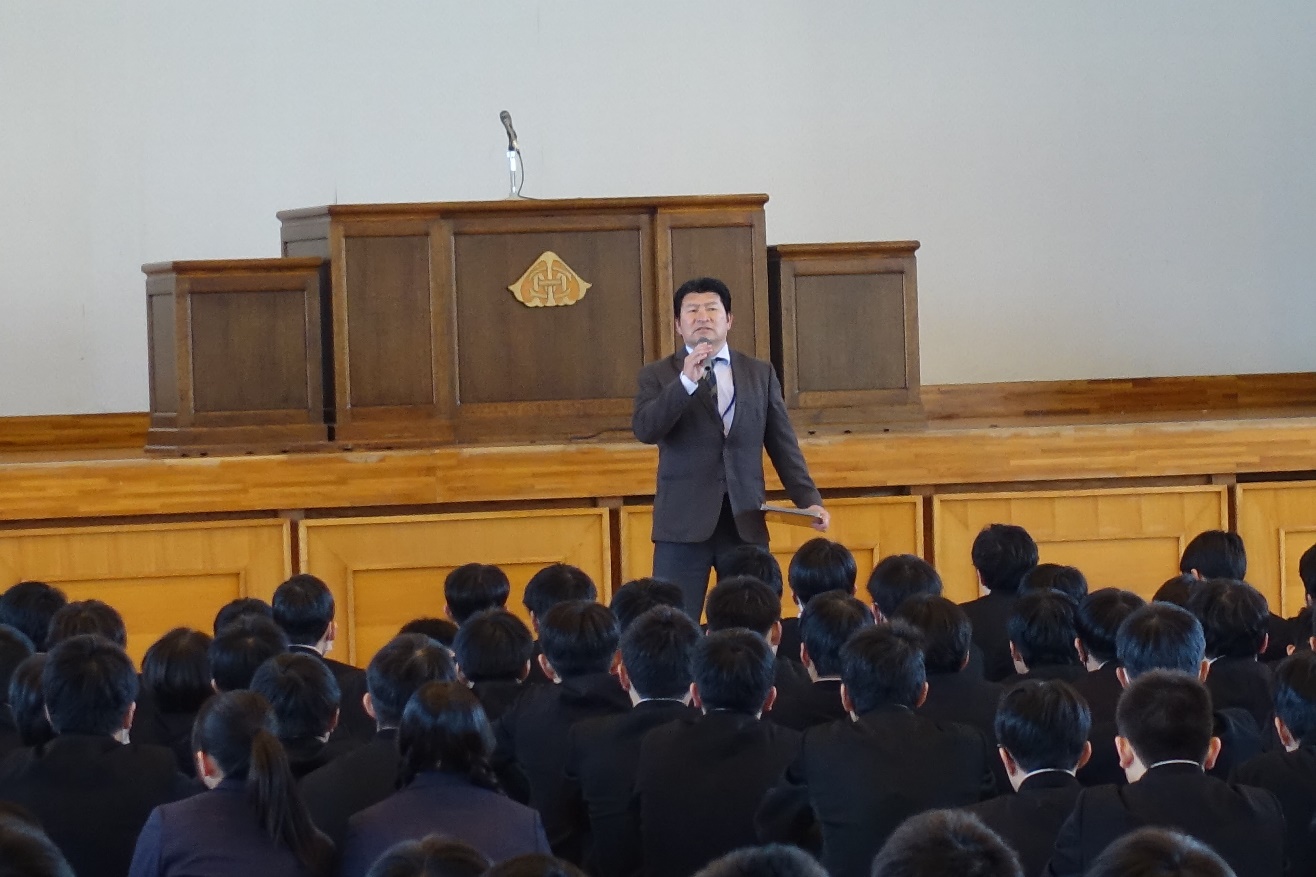 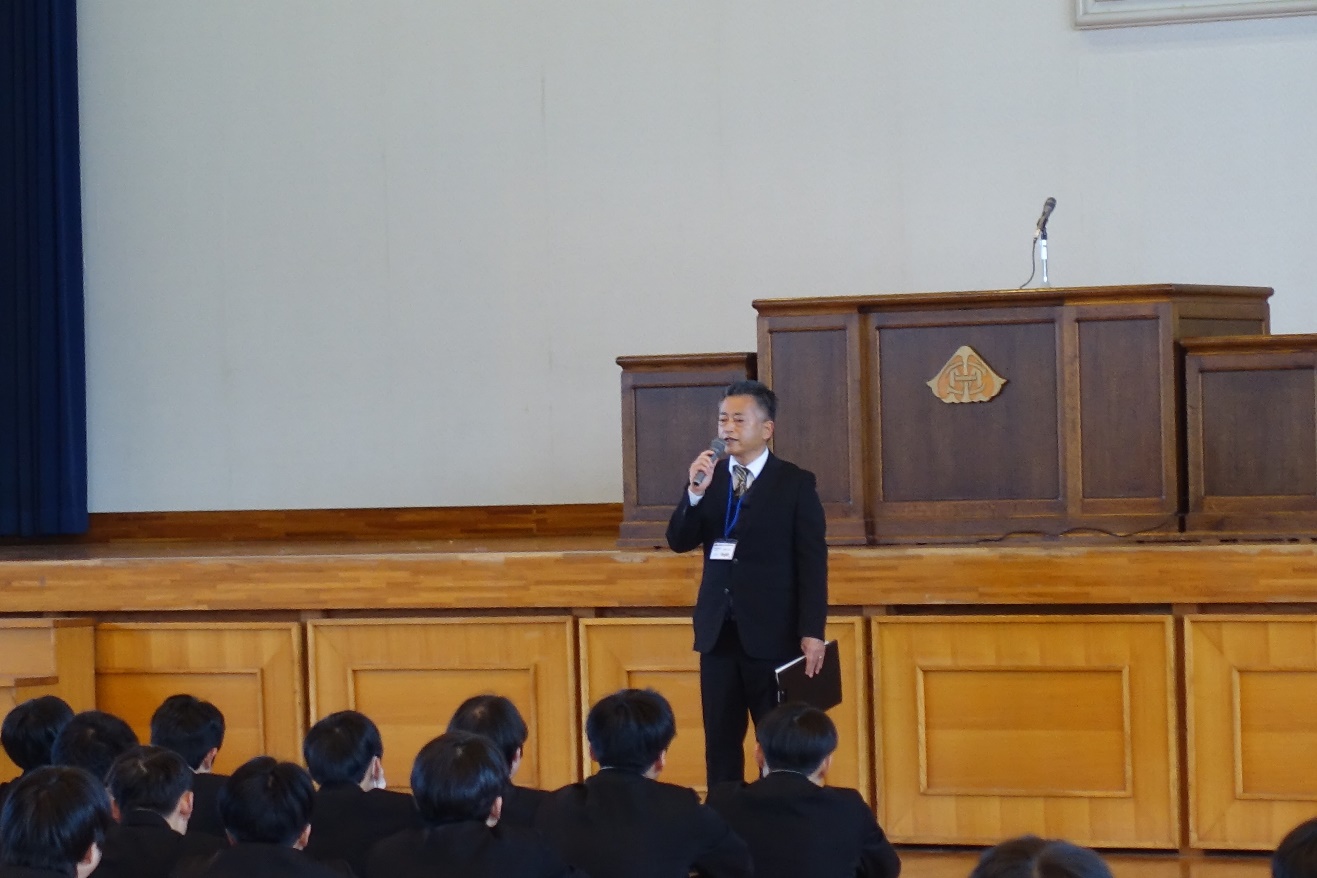